JYU Since 1863.
7.10.2021
1
POM johdanto demo 7.10.2021Kielitietoinen ja monikielinen koulu
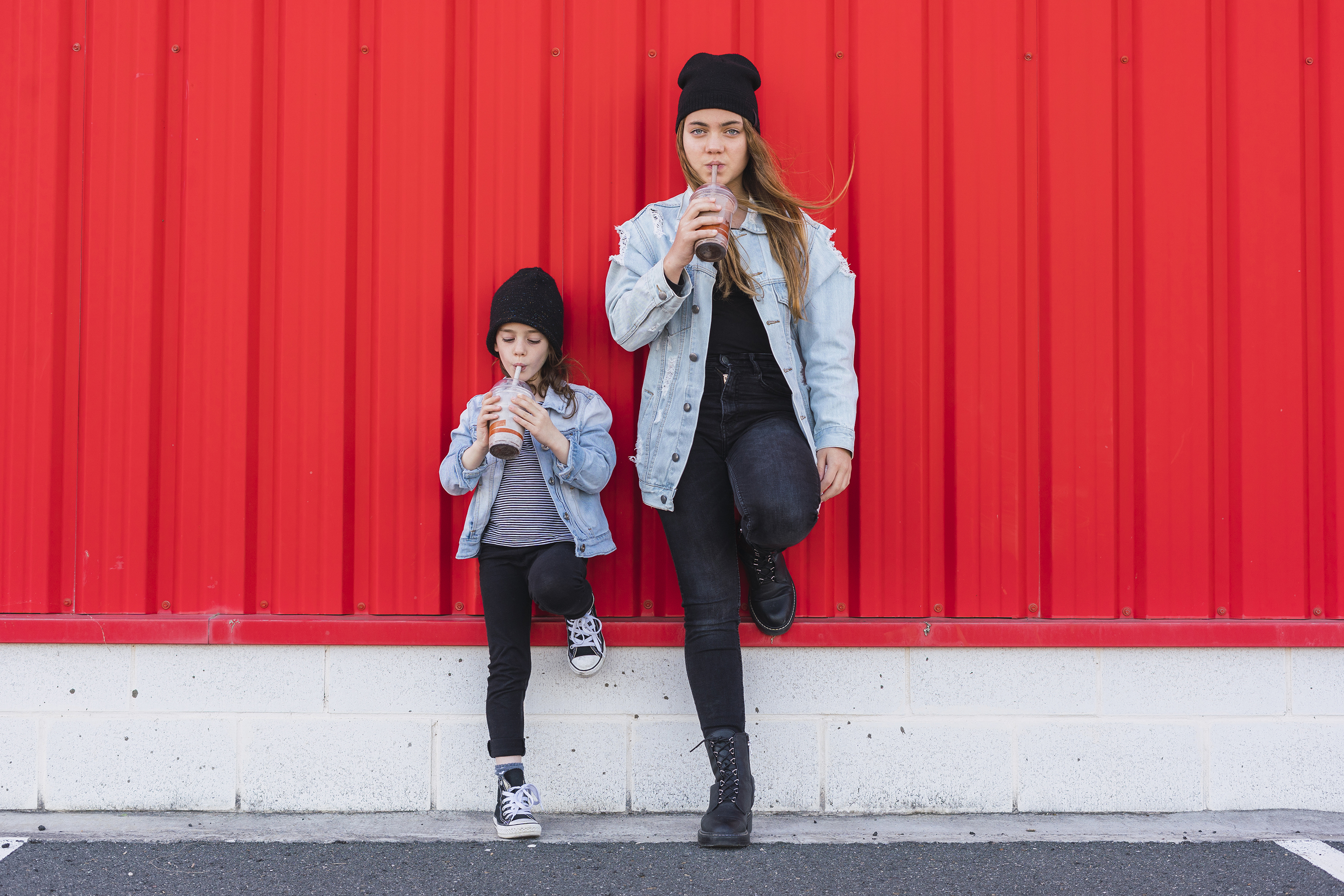 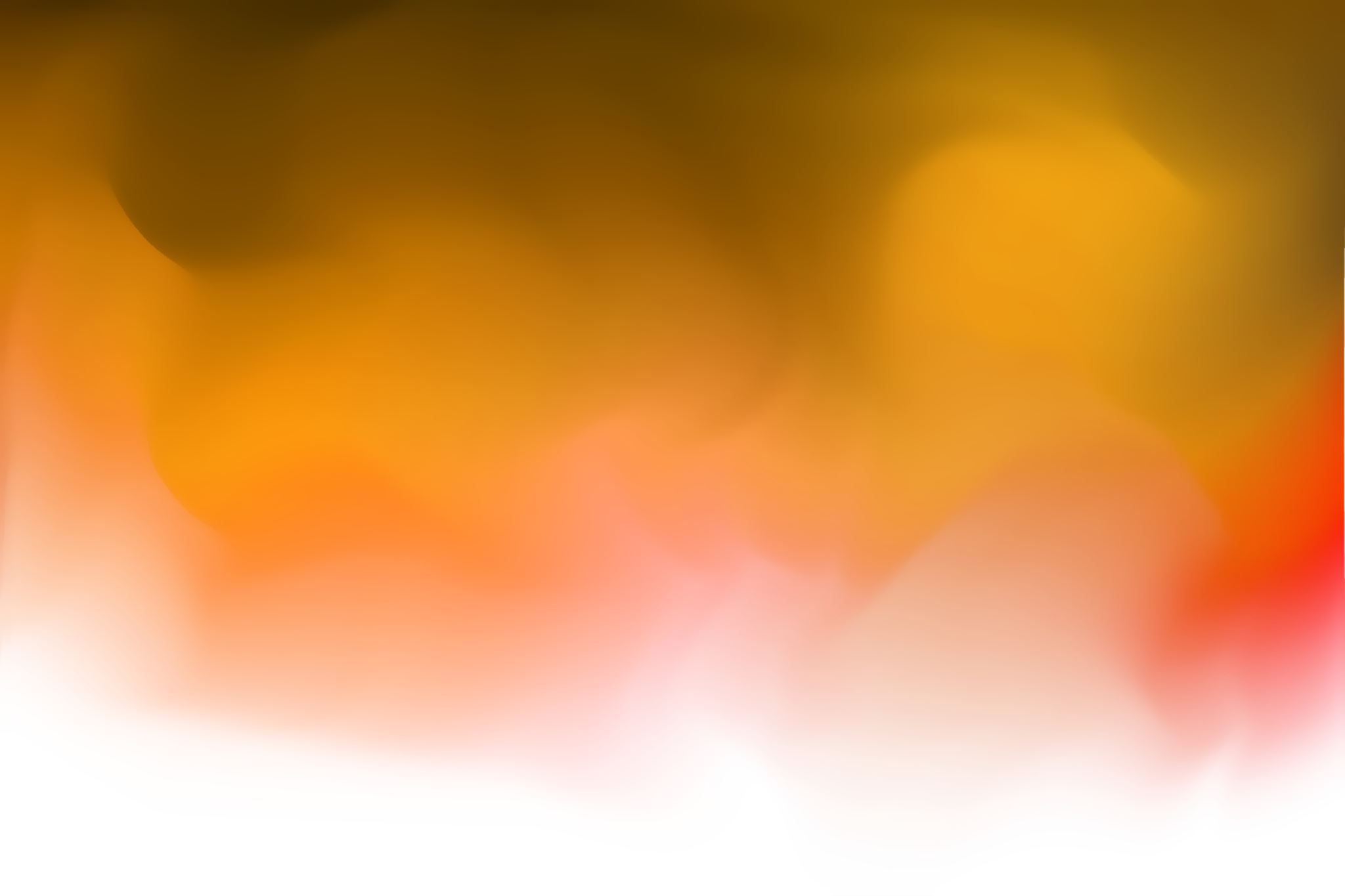 Vuorovaikutusosaaminen ja moninaisuuteen liittyvä osaaminen:
Haluat ja kykenet toimimaan yhteistoiminnallisesti ja rakentavasti erilaisissa vuorovaikutustilanteissa, -suhteissa ja ryhmissä. Tämä tarkoittaa sitä, että osaat ottaa toisen näkökulman huomioon, olet kiinnostunut kuuntelemaan toista ja annat tilaa ryhmässä. 
Ymmärrät verkostoihin ja yhteisöihin kuulumisen merkityksen sekä osaat rakentaa ja ylläpitää niitä. Osaat neuvotella sekä ratkaista konflikteja ottaen huomioon eri osapuolten tarpeita ja tavoitteita. 
Sinulla on kykyä omien ja toisten tunneilmaisujen havaitsemiseen ja tunnistamiseen sekä taitoa tunteiden säätelyyn ja ilmaisemiseen. Ymmärrät tunteiden syitä ja niiden vaikutuksia itseen ja muihin ihmisiin ja osaat soveltaa tätä ymmärrystä työssäsi.
Kykenet tiedostamaan ja haastamaan moninaisuuteen liittyviä asenteitasi ja uskomuksiasi ja toimimaan ymmärtäen, että jokainen ihminen on erityinen ja omanlaisensa edellytyksineen ja taustoineen. 
Sinulla on tietoisuutta ja herkkyyttä toimia vuorovaikutuksessa kulttuuri-sesti moninaisissa konteksteissa sekä arvostaa ja ymmärtää esimerkiksi etnisyyden, kielen, iän, uskonnon, sukupuolen, seksuaalisuuden sekä sosiaalisen luokan sisältämiä erityispiirteitä.
7.10.2021
JYU Since 1863.
2
MURTEET
7.10.2021
JYU Since 1863.
3
Matkalla Suomessa
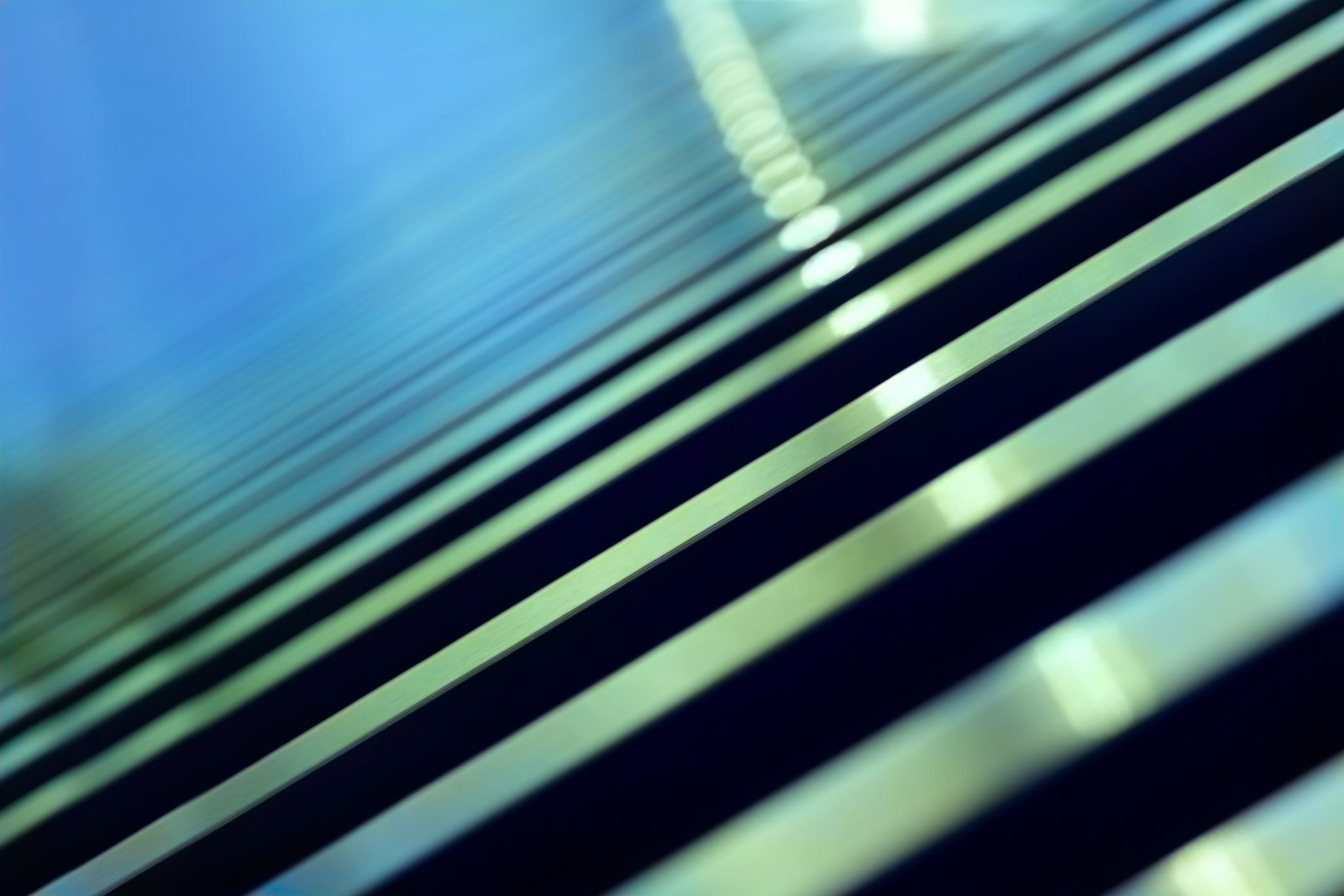 MATKALLA SUOMESSA…
7.10.2021
JYU Since 1863.
4
JYU Since 1863.
7.10.2021
5
Luennon  antia
”Jokainen yhteisö ja yhteisön jäsen on monikielinen. Eri kielten käyttö rinnakkain koulun arjessa nähdään luontevana ja kieliä arvostetaan. […] Kielitietoisessa koulussa jokainen aikuinen on kielellinen malli ja myös opettamansa oppiaineen kielen opettaja.”
(Perusopetuksen opetussuunnitelma 2014, 28)
Language awareness
How
language is present in education, 
language can be conceptualised, and the implications these conceptualisations have for education.

We can approach language awareness through the material culture of schools (i.e., interaction with and through objects)
”Suomalainen kielikoulutus on muutoksessa, jota  vauhdittavat kansainvälistyminen ja monikielisyyden lisääntyminen yhteiskunnassa sekä uudet ajatukset kokonaisvaltaisesta, monikielisyyttä ja kielitietoisuutta tukevasta kielikasvatuksesta (VASU 2016; ESIOPS 2014; POPS 2014). Laajasti ajateltuna kielten oppiminen sisältää äidinkielet sekä toiset ja vieraat kielet ja ulottuu koko ihmisen elinkaaren läpi varhaislapsuudesta vanhuuteen.”
Skinnari, K., & Halvari, A. (2018). Varhennettua kieltenopetusta vai kaksikielistä toimintaa?: varhaisen kieltenopetuksen puurot ja vellit. Kieli, koulutus ja yhteiskunta, 9(4).
Pienryhmätehtävä–Havainnointilomake
	Tarkastelkaa luennolla esiteltyä havainnointilomaketta (3 ryhmää)
	Pohtikaa, miltä osin lomake linkittyy päivän luentoon
Pohtikaa myös, mitkä osiot havainnointilomakkeesta olivat helposti 
ymmärrettäviä
ja mitkä taas kaipaisivat lisää opastusta

	Voitte kommentoida esimerkiksi
	Mitkä kohdat vaatisivat selkeytystä tai
	Miten voisitte hyödyntää lomaketta luokkahuonehavainnointien    aikana tai 
Miten lomakkeen eri osiot linkittyvät päivän luentoon
JYU Since 1863.	7.10.2021	4
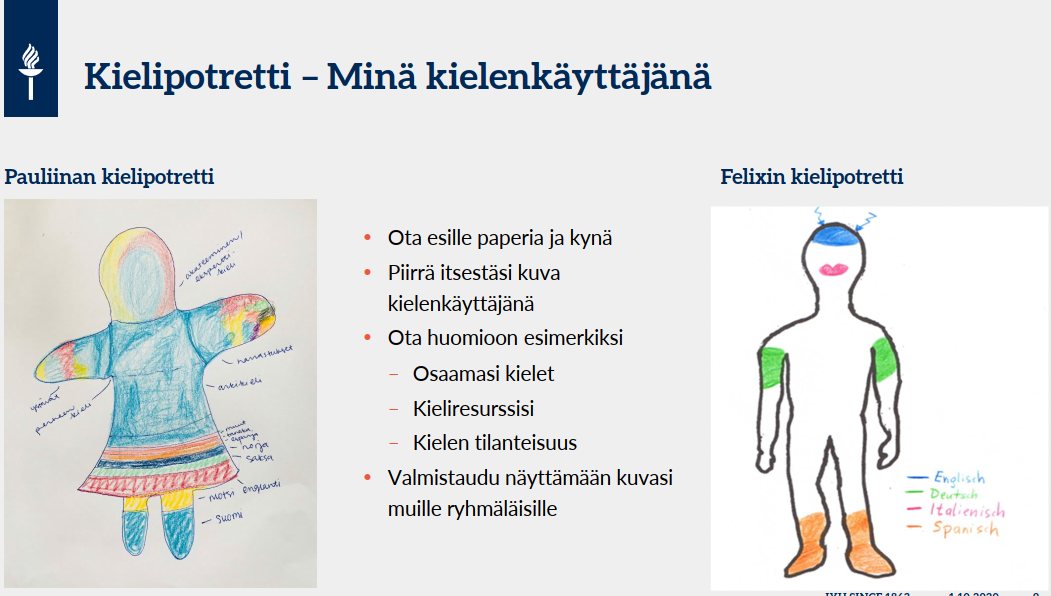 Pauliina Sopanen & Josephine Moate 2020
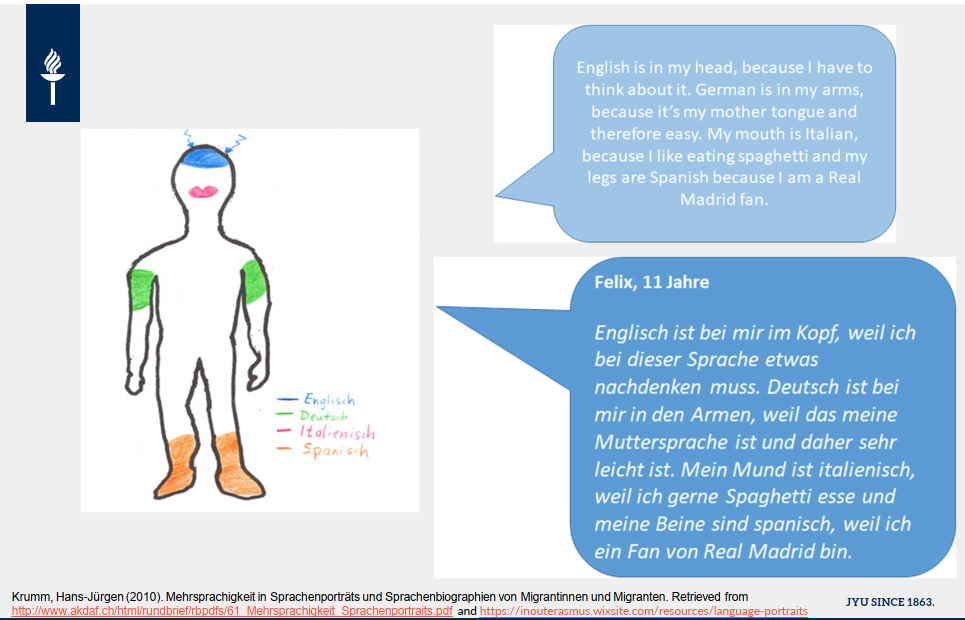 Pauliina Sopanen & Josephine Moate 2020
Pauliina Sopanen & Josephine Moate 2020
Tehtävät – Alakoulun ylli
JYU Since 1863.
7.10.2021
Pohtikaa kielitietoisuutta alakoulun yllin oppitunnilla Monikielisen oppijan matkassa -sivuston avulla https://monikielisenoppijanmatkassa.fi/kielitietoisuus-eri-tiedonaloilla/oppikirjatekstit/alakoulun-ylli/
Pienryhmätyöskentely (3 ryhmää)
Jokaiselle ryhmälle valitaan yksi sivuston tehtävistä 
ryhmä 1 = kohdat I-II, ryhmä 2 = kohta III, ryhmä 3 = kohta IV
Ryhmät pohtivat sivuston tehtäviä yhdessä ja pyrkivät löytämään näihin sopivat vastaukset sekä pohtimaan tehtävää kielitietoisesta näkökulmasta
Lopuksi jokainen ryhmä kertoo tiivistetysti muille tehtävästään, siihen pohtimistaan ratkaisuistaan ja siitä, minkälaisia ajatuksia tämä tehtävä herätti liittyen kielitietoiseen opettamiseen ja opettamiseen ylipäätään
13
Kiitos osallistumisesta
JYU Since 1863.
10/7/2021
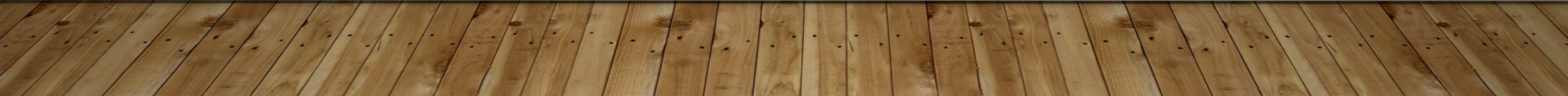 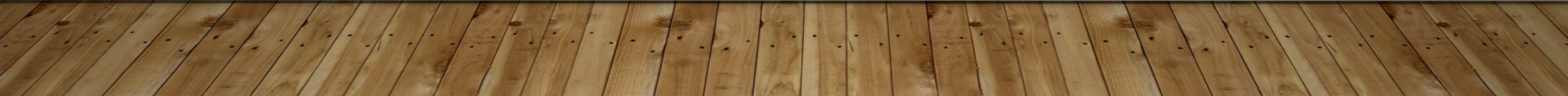